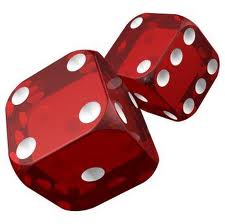 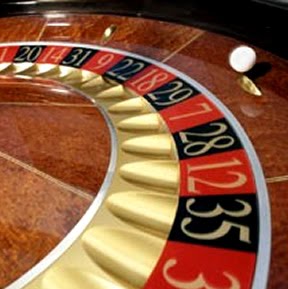 SQL That (Almost)Tunes Itself:Oracle 12c’s Built-In Tuning Features
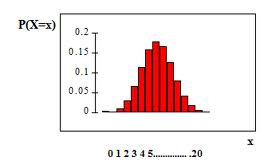 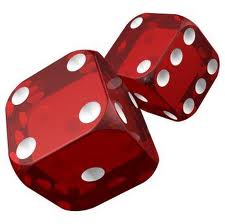 Jim Czuprynski
Zero Defect Computing, Inc.
November 20, 2014
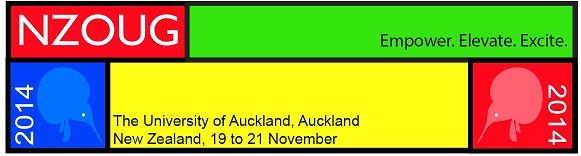 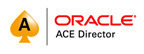 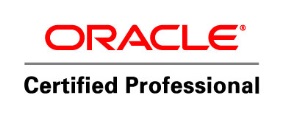 My Credentials
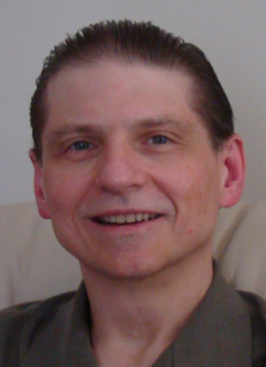 30+ years of database-centric IT experience
Oracle DBA since 2001
Oracle 9i, 10g, 11g OCP and Oracle ACE Director
> 100 articles on databasejournal.com and ioug.org
Teach core Oracle DBA courses (Grid + RAC, Exadata, Performance Tuning, Data Guard)
Regular speaker at Oracle OpenWorld, IOUG COLLABORATE, OUG Norway, and Hotsos
Oracle-centric blog (Generally, It Depends)
Our Agenda
Statistics: “It’s Vegas, Baby!”
Cardinality Feedback
Adaptive Plans
Automatic Re-Optimization (ARO)
SQL Plan Directives
Automatic Extended Statistics Gathering
Adaptive SQL Plan Management
SPM Evolve Advisor
Q+A
It’s Vegas, Baby!
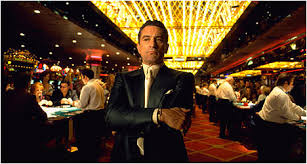 Oracle Optimizer = Vegas Oddsmaker
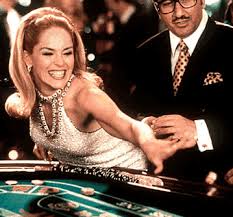 Get Execution Plan Right: Easy Street
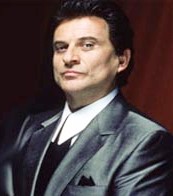 Get Execution Plan Wrong: Meet “Tony the Ant”
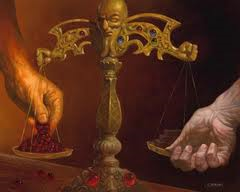 How do we tilt the odds in the Optimizer’s favor?
We teach the Optimizer to “count cards”
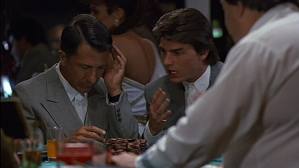 4
Adaptive Execution Plans (AEP)
5
Statistics Feedback
Originally introduced as Cardinality Feedback in Oracle 11gR2 as part of Adaptive Cursor Sharing
Captures actual execution statistics during query execution
Compares expected vs. actual cardinality during first execution of query
During second execution, optimizer uses actual execution statistics to reparse statement’s plan
Works best for non-skewed row sources with limited volatility
Adaptive Execution Plans (AEP)
The optimizer can now adaptively recognize and capture multiple potential execution sub-plans within an existing execution plan:
AEP constructs dynamic plans automatically
AEP dynamic statistics collector buffers each row set
If new row count exceeds prior counts during statement execution, the optimizer will choose alternative favored subplan (e.g. HASH JOIN instead of NESTED LOOP)
Otherwise, AEP will utilize the original sub-plan
Largest AEP benefit: Sub-plans whose row sets contain dramatically-skewed data
Adaptive Execution Plans In Action
SELECT /*+ MONITOR DYN_1 */ 
   C.cust_last_name
  FROM 
   ap.invoices I
  ,sh.customers C
 WHERE I.customer_id = C.cust_id
   AND C.cust_city IN ('Chicago','Los Angeles')
 ORDER BY C.cust_last_name;

SELECT PLAN_TABLE_OUTPUT 
  FROM TABLE(DBMS_XPLAN.DISPLAY(format => 'ALLSTATS LAST ADAPTIVE +NOTE'));
Plan hash value: 608225413

-----------------------------------------------------------------
|   Id  | Operation                | Name              | E-Rows |
-----------------------------------------------------------------
|     0 | SELECT STATEMENT         |                   |    497 |

|     1 |  SORT ORDER BY           |                   |    497 |
|- *  2 |   HASH JOIN              |                   |    497 |
|     3 |    NESTED LOOPS          |                   |    497 |
|-    4 |     STATISTICS COLLECTOR |                   |        |
|  *  5 |      TABLE ACCESS FULL   | CUSTOMERS         |    179 |
|  *  6 |     INDEX RANGE SCAN     | INVOICES_CUST_IDX |      3 |
|-    7 |    INDEX FULL SCAN       | INVOICES_CUST_IDX |      3 |
-----------------------------------------------------------------

Predicate Information (identified by operation id):
---------------------------------------------------
   2 - access("I"."CUSTOMER_ID"="C"."CUST_ID")
   5 - filter("C"."CUST_CITY"='Chicago' OR "C"."CUST_CITY"='Los Angeles')
   6 - access("I"."CUSTOMER_ID"="C"."CUST_ID")

Note
-----
   - this is an adaptive plan (rows marked '-' are inactive)
Automatic Re-Optimization (ARO)
Automatic Re-Optimization (ARO)
For some statements, ARO features may help to overcome intrinsic limitations of AEP dynamic plans:
The optimizer discovers an inefficiency during a statement’s first execution that AEP cannot resolve (e.g. order in which row sets are joined) 
During the next execution, the optimizer gathers additional statistics to improve the join order
All subsequent executions of the same statement improve as more execution statistics and optimizer statistics are gathered
Automatic Re-Optimization: 1st Execution
SQL> GRANT SELECT ANY DICTIONARY TO ap;
SELECT /*+ MONITOR GATHER_PLAN_STATISTICS ARO_1 */
     INV.cust_id
    ,C.cust_last_name cust_name
    ,SUM(INV.xtd_amt) xtd_amt
    ,SUM(S.quantity_sold) qty_sold
    ,SUM(s.amount_sold) amt_sold
  FROM
     sh.customers C
    ,sh.products P
    ,sh.sales S
    ,(
     SELECT 
         I.customer_id cust_id
        ,LI.product_id prod_id
        ,SUM(LI.extended_amt) xtd_amt
      FROM 
         ap.invoices I
        ,ap.invoice_items LI
     WHERE I.invoice_id = LI.invoice_id
       AND I.taxable_amt > 1000.00
       AND LI.extended_amt < 100.00
       AND LI.taxable_ind < 'Y' 
     GROUP BY 
         I.customer_id
        ,LI.product_id
        ) INV
 WHERE INV.cust_id = C.cust_id
   AND S.cust_id = C.cust_id
   AND S.prod_id = P.prod_id
 GROUP BY 
    INV.cust_id
   ,C.cust_last_name
 ORDER BY
    INV.cust_id
   ,C.cust_last_name;
First Execution:

SQL_ID  d0g29dw05u1jv, child number 0
Plan hash value: 1879733942

--------------------------------------------------------------------------------------------------------------------------
| Id  | Operation                                     | Name           | Starts | E-Rows | A-Rows |   A-Time   | Buffers |
--------------------------------------------------------------------------------------------------------------------------
|   0 | SELECT STATEMENT                              |                |      1 |        |      1 |00:00:00.02 |     400 |
|   1 |  SORT GROUP BY                                |                |      1 |    521 |      1 |00:00:00.02 |     400 |
|   2 |   NESTED LOOPS                                |                |      1 |    521 |    238 |00:00:00.01 |     400 |
|   3 |    NESTED LOOPS                               |                |      1 |    521 |    238 |00:00:00.01 |     396 |
|   4 |     NESTED LOOPS                              |                |      1 |      4 |      1 |00:00:00.01 |     230 |
|   5 |      VIEW                                     |                |      1 |      4 |      1 |00:00:00.01 |     227 |
|   6 |       HASH GROUP BY                           |                |      1 |      4 |      1 |00:00:00.01 |     227 |
|*  7 |        HASH JOIN                              |                |      1 |   1250 |    500 |00:00:00.01 |     227 |
|*  8 |         TABLE ACCESS FULL                     | INVOICES       |      1 |    500 |    500 |00:00:00.01 |       7 |
|*  9 |         TABLE ACCESS FULL                     | INVOICE_ITEMS  |      1 |   1250 |    500 |00:00:00.01 |     220 |
|  10 |      TABLE ACCESS BY INDEX ROWID              | CUSTOMERS      |      1 |      1 |      1 |00:00:00.01 |       3 |
|* 11 |       INDEX UNIQUE SCAN                       | CUSTOMERS_PK   |      1 |      1 |      1 |00:00:00.01 |       2 |
|  12 |     PARTITION RANGE ALL                       |                |      1 |    130 |    238 |00:00:00.01 |     166 |
|  13 |      TABLE ACCESS BY LOCAL INDEX ROWID BATCHED| SALES          |     28 |    130 |    238 |00:00:00.01 |     166 |
|  14 |       BITMAP CONVERSION TO ROWIDS             |                |     16 |        |    238 |00:00:00.01 |      32 |
|* 15 |        BITMAP INDEX SINGLE VALUE              | SALES_CUST_BIX |     16 |        |      5 |00:00:00.01 |      32 |
|* 16 |    INDEX UNIQUE SCAN                          | PRODUCTS_PK    |    238 |      1 |    238 |00:00:00.01 |       4 |
--------------------------------------------------------------------------------------------------------------------------
Automatic Re-Optimization: 2nd Execution
Second Execution:

SQL_ID  d0g29dw05u1jv, child number 1
Plan hash value: 1879733942

--------------------------------------------------------------------------------------------------------------------------
| Id  | Operation                                     | Name           | Starts | E-Rows | A-Rows |   A-Time   | Buffers |
--------------------------------------------------------------------------------------------------------------------------
|   0 | SELECT STATEMENT                              |                |      1 |        |      1 |00:00:00.01 |     400 |
|   1 |  SORT GROUP BY                                |                |      1 |      1 |      1 |00:00:00.01 |     400 |
|   2 |   NESTED LOOPS                                |                |      1 |    238 |    238 |00:00:00.01 |     400 |
|   3 |    NESTED LOOPS                               |                |      1 |    238 |    238 |00:00:00.01 |     396 |
|   4 |     NESTED LOOPS                              |                |      1 |      1 |      1 |00:00:00.01 |     230 |
|   5 |      VIEW                                     |                |      1 |      1 |      1 |00:00:00.01 |     227 |
|   6 |       HASH GROUP BY                           |                |      1 |      1 |      1 |00:00:00.01 |     227 |
|*  7 |        HASH JOIN                              |                |      1 |    500 |    500 |00:00:00.01 |     227 |
|*  8 |         TABLE ACCESS FULL                     | INVOICES       |      1 |    500 |    500 |00:00:00.01 |       7 |
|*  9 |         TABLE ACCESS FULL                     | INVOICE_ITEMS  |      1 |    500 |    500 |00:00:00.01 |     220 |
|  10 |      TABLE ACCESS BY INDEX ROWID              | CUSTOMERS      |      1 |      1 |      1 |00:00:00.01 |       3 |
|* 11 |       INDEX UNIQUE SCAN                       | CUSTOMERS_PK   |      1 |      1 |      1 |00:00:00.01 |       2 |
|  12 |     PARTITION RANGE ALL                       |                |      1 |    238 |    238 |00:00:00.01 |     166 |
|  13 |      TABLE ACCESS BY LOCAL INDEX ROWID BATCHED| SALES          |     28 |    238 |    238 |00:00:00.01 |     166 |
|  14 |       BITMAP CONVERSION TO ROWIDS             |                |     16 |        |    238 |00:00:00.01 |      32 |
|* 15 |        BITMAP INDEX SINGLE VALUE              | SALES_CUST_BIX |     16 |        |      5 |00:00:00.01 |      32 |
|* 16 |    INDEX UNIQUE SCAN                          | PRODUCTS_PK    |    238 |      1 |    238 |00:00:00.01 |       4 |
--------------------------------------------------------------------------------------------------------------------------

Predicate Information (identified by operation id):
---------------------------------------------------

   7 - access("I"."INVOICE_ID"="LI"."INVOICE_ID")
   8 - filter("I"."TAXABLE_AMT">1000)
   9 - filter(("LI"."EXTENDED_AMT"<100 AND "LI"."TAXABLE_IND"<'Y'))
  11 - access("INV"."CUST_ID"="C"."CUST_ID")
  15 - access("S"."CUST_ID"="C"."CUST_ID")
  16 - access("S"."PROD_ID"="P"."PROD_ID")
-----
Note
-----
   - statistics feedback used for this statement
-----
-- Which SQL statement(s) are currently qualified to use either:
-- (a) a Dynamic Plan; or
-- (b) Automatic Re-Optimization?
-----
COL shid            FORMAT A15          HEADING "SQL Hash ID"
COL child_number    FORMAT 999999       HEADING "Child|#"
COL psn             FORMAT A08          HEADING "Parsing|Schema"
COL cost            FORMAT 999999999    HEADING "Optimizer|Cost"
COL is_rap          FORMAT A12          HEADING "Resolved|Adaptable|Plan?"
COL is_aro          FORMAT A12          HEADING "Auto|Reopti-|mizable|Plan?"
COL sql_text        FORMAT A80          HEADING "SQL Text" WRAP

TTITLE "Plans Identified for Dynamic Execution or Auto Re-Optimization|(from V$SQL)"
SELECT
    sql_id shid
   ,child_number
   ,parsing_schema_name psn
   ,optimizer_cost cost
   ,is_resolved_adaptive_plan is_rap
   ,is_reoptimizable is_aro
   ,sql_text
  FROM v$sql
 WHERE (sql_text NOT LIKE 'EXPLAIN PLAN FOR%' AND sql_text NOT LIKE '%DBMS_XPLAN%')
   AND parsing_schema_name IN ('AP','HR','OE','SH','SYSTEM')
   AND ((is_resolved_adaptive_plan = 'Y') OR (is_reoptimizable = 'Y'));
Verification Results:
Plans Identified for Dynamic Execution or Auto Re-Optimization (from V$SQL)

                                                         Auto
                                            Resolved     Reopti-
                Child   Parsing  Optimizer  Adaptable    mizable
SQL Hash ID     #       Schema   Cost       Plan?        Plan?        SQL Text
--------------- ------- -------- ---------- ------------ ------------ --------------------------------------
4v116s6qby228         0 AP              245                         Y SELECT /*+ MONITOR GATHER_PLAN_STATIST
SQL Plan Directives (SPD)
SQL Plan Directives
Oracle 12cR1 offers the capability to capture and retain compilation and execution statistics within the data dictionary:
Before, a statement’s compilation and execution statistics were retained only within the Shared Pool
Now these statistics will be retained within the data dictionary instead as SQL Plan Directives (SPDs)
SPDs are not SQL statement specific! 
They pertain to best methods to process row sets
Therefore, multiple future queries may benefit
DBMS_XPLAN.DISPLAY … +NOTES tells if an SPD has been used against an existing SQL statement
New data dictionary views capture SPD metadata
SPD: First Pass
First Execution:

Plan hash value: 929742582

---------------------------------------------------------------------------------------------------------
| Id  | Operation                      | Name         | Starts | E-Rows | A-Rows |   A-Time   | Buffers |
---------------------------------------------------------------------------------------------------------
|   0 | SELECT STATEMENT               |              |      1 |        |     26 |00:00:00.28 |    8551 |
|*  1 |  FILTER                        |              |      1 |        |     26 |00:00:00.28 |    8551 |
|   2 |   SORT GROUP BY                |              |      1 |      1 |    389 |00:00:00.28 |    8551 |
|   3 |    NESTED LOOPS                |              |      1 |        |   3459 |00:00:00.15 |    8551 |
|   4 |     NESTED LOOPS               |              |      1 |    325 |   3459 |00:00:00.14 |    5092 |
|   5 |      NESTED LOOPS              |              |      1 |    325 |   3459 |00:00:00.12 |    1624 |
|   6 |       PARTITION RANGE ALL      |              |      1 |    325 |   3459 |00:00:00.11 |    1620 |
|*  7 |        TABLE ACCESS FULL       | SALES        |     28 |    325 |   3459 |00:00:00.21 |    1620 |
|*  8 |       INDEX UNIQUE SCAN        | PRODUCTS_PK  |   3459 |      1 |   3459 |00:00:00.01 |       4 |
|*  9 |      INDEX UNIQUE SCAN         | CUSTOMERS_PK |   3459 |      1 |   3459 |00:00:00.02 |    3468 |
|  10 |     TABLE ACCESS BY INDEX ROWID| CUSTOMERS    |   3459 |      1 |   3459 |00:00:00.02 |    3459 |
---------------------------------------------------------------------------------------------------------

Predicate Information (identified by operation id):
---------------------------------------------------

   1 - filter(SUM("S"."QUANTITY_SOLD")>30)
   7 - filter(("S"."AMOUNT_SOLD">1599.99 AND "S"."QUANTITY_SOLD"<3))
   8 - access("S"."PROD_ID"="P"."PROD_ID")
   9 - access("S"."CUST_ID"="C"."CUST_ID")

Note
-----
   - dynamic statistics used: dynamic sampling (level=4)
-- Increase dynamic sampling rate for SPD creation
ALTER SESSION SET OPTIMIZER_DYNAMIC_SAMPLING = 4;

SELECT /*+ MONITOR GATHER_PLAN_STATISTICS SPD_2A */
     C.cust_city, C.cust_state_province
    ,SUM(S.quantity_sold) qty_sold
    ,SUM(s.amount_sold) amt_sold
  FROM
     sh.customers C
    ,sh.products P
    ,sh.sales S
 WHERE S.cust_id = C.cust_id
   AND S.prod_id = P.prod_id
   AND S.quantity_sold < 3
   AND S.amount_sold > 1599.99
 GROUP BY cust_city, C.cust_state_province
 HAVING SUM(S.quantity_sold) > 30
 ORDER BY cust_city, C.cust_state_province;
SPD Metadata:

Available SQL Plan Directives for Selected Schemas (from DBA_SQL_PLAN_DIR* Views)

Abbrev   Last                                                                           SPD
SPD ID   Used On             Owner    Object Name     Object Type  SubObject Name       State           SQL Plan Directive Reason
-------- ------------------- -------- --------------- ------------ -------------------- --------------- ----------------------------------------
61430811                     SH       SALES           TABLE                             NEW             SINGLE TABLE CARDINALITY MISESTIMATE
61430811                     SH       SALES           COLUMN       QUANTITY_SOLD        NEW             SINGLE TABLE CARDINALITY MISESTIMATE
61430811                     SH       SALES           COLUMN       AMOUNT_SOLD          NEW             SINGLE TABLE CARDINALITY MISESTIMATE
SPD: Subsequent Passes
Second Execution:

Plan hash value: 929742582

---------------------------------------------------------------------------------------------------------
| Id  | Operation                      | Name         | Starts | E-Rows | A-Rows |   A-Time   | Buffers |
---------------------------------------------------------------------------------------------------------
|   0 | SELECT STATEMENT               |              |      1 |        |     26 |00:00:00.17 |    8551 |
|*  1 |  FILTER                        |              |      1 |        |     26 |00:00:00.17 |    8551 |
|   2 |   SORT GROUP BY                |              |      1 |      1 |    389 |00:00:00.17 |    8551 |
|   3 |    NESTED LOOPS                |              |      1 |        |   3459 |00:00:00.04 |    8551 |
|   4 |     NESTED LOOPS               |              |      1 |    325 |   3459 |00:00:00.03 |    5092 |
|   5 |      NESTED LOOPS              |              |      1 |    325 |   3459 |00:00:00.01 |    1624 |
|   6 |       PARTITION RANGE ALL      |              |      1 |    325 |   3459 |00:00:00.01 |    1620 |
|*  7 |        TABLE ACCESS FULL       | SALES        |     28 |    325 |   3459 |00:00:00.06 |    1620 |
|*  8 |       INDEX UNIQUE SCAN        | PRODUCTS_PK  |   3459 |      1 |   3459 |00:00:00.01 |       4 |
|*  9 |      INDEX UNIQUE SCAN         | CUSTOMERS_PK |   3459 |      1 |   3459 |00:00:00.02 |    3468 |
|  10 |     TABLE ACCESS BY INDEX ROWID| CUSTOMERS    |   3459 |      1 |   3459 |00:00:00.01 |    3459 |
---------------------------------------------------------------------------------------------------------

Predicate Information (identified by operation id):
---------------------------------------------------

   1 - filter(SUM("S"."QUANTITY_SOLD")>30)
   7 - filter(("S"."AMOUNT_SOLD">1599.99 AND "S"."QUANTITY_SOLD"<3))
   8 - access("S"."PROD_ID"="P"."PROD_ID")
   9 - access("S"."CUST_ID"="C"."CUST_ID")

Note
-----
   - dynamic statistics used: dynamic sampling (level=4)
   - 1 SQL Plan Directive used for this statement
SPD Metadata:

Available SQL Plan Directives for Selected Schemas (from DBA_SQL_PLAN_DIR* Views)

Abbrev   Last                                                                           SPD
SPD ID   Used On             Owner    Object Name     Object Type  SubObject Name       State           SQL Plan Directive Reason
-------- ------------------- -------- --------------- ------------ -------------------- --------------- ----------------------------------------
61430811 2013-11-25.14:10:43 SH       SALES           TABLE                             HAS_STATS       SINGLE TABLE CARDINALITY MISESTIMATE
61430811 2013-11-25.14:10:43 SH       SALES           COLUMN       AMOUNT_SOLD          HAS_STATS       SINGLE TABLE CARDINALITY MISESTIMATE
61430811 2013-11-25.14:10:43 SH       SALES           COLUMN       QUANTITY_SOLD        HAS_STATS       SINGLE TABLE CARDINALITY MISESTIMATE
Optimizer Statistics Enhancements
Upgrades to Optimizer Statistics Gathering
Table statistics are now automatically gathered during bulk load operations:
CREATE TABLE <table_name> … AS SELECT … (CTAS)
INSERT INTO TABLE <table_name> … SELECT …
Materialized view refreshes via CTAS
Statistics can now be gathered for Global Temporary Tables
Statistics are available for each individual session using a GTT
One session’s statistics can also be shared with other sessions when little divergence between sessions 
Statistics refreshed via the regularly scheduled maintenance window are captured concurrently for tables, indexes, and table partitions
Best targets for column group and expression statistics can now be automatically identified
Get “Best” Columns for Extended Statistics
-- Activate automatic capture of “best” columns
-- for column and expression statistics during 
-- the next 15 minutes
BEGIN
    DBMS_STATS.SEED_COL_USAGE(
        sqlset_name => NULL
       ,owner_name => NULL
       ,time_limit => 90
    );
END;
/
Extended Statistics Capture for SH.CUSTOMERS:
SELECT DBMS_STATS.REPORT_COL_USAGE ('SH', 'CUSTOMERS') FROM dual;
#################################################################COLUMN USAGE REPORT FOR SH.CUSTOMERS
....................................

1. COUNTRY_ID                          : EQ EQ_JOIN
2. CUST_CITY                           : EQ
3. CUST_CITY_ID                        : EQ_JOIN
4. CUST_ID                             : EQ_JOIN
5. CUST_STATE_PROVINCE                 : EQ
6. CUST_STATE_PROVINCE_ID              : EQ_JOIN
7. CUST_TOTAL_ID                       : EQ_JOIN
8. (CUST_CITY, CUST_STATE_PROVINCE)    : FILTER
9. (CUST_CITY, CUST_STATE_PROVINCE,
    COUNTRY_ID)                        : FILTER
10. (CUST_STATE_PROVINCE, COUNTRY_ID)  : GROUP_BY #################################################################
Query Activity:
SELECT * 
  FROM sh.customers
 WHERE cust_city = 'San Jose' 
   AND cust_state_province = 'CA'
   AND country_id = 52790;

SELECT * 
  FROM sh.customers
 WHERE cust_city = ‘San Francisco' 
   AND cust_state_province = 'CA'
   AND country_id = 52790;

SELECT country_id, cust_state_province, COUNT(cust_city)
  FROM sh.customers
 GROUP BY country_id, cust_state_province
 ORDER BY country_id, cust_state_province;

SELECT vendor_id, credit_card, credit_limit 
  FROM ap.vendors 
 WHERE city = 'Oslo' AND country = 'Norway';

SELECT vendor_id, credit_card, credit_limit 
  FROM ap.vendors 
 WHERE city = 'New York' AND country = 'USA';
Extended Statistics Capture for AP.VENDORS:
SELECT DBMS_STATS.REPORT_COL_USAGE (‘AP', ‘VENDORS') FROM dual;
#################################################################COLUMN USAGE REPORT FOR AP.VENDORS
1. ACTIVE_IND                          : EQ
2. CITY                                : EQ
3. COUNTRY                             : EQ
4. STATE                               : EQ
5. VENDOR_ID                           : EQ_JOIN
6. (CITY, COUNTRY)                     : FILTER
#################################################################
Creating “Best” Columns’ Extended Statistics
Identify “best” columns for target of statistics:

SQL> DBMS_STATS.CREATE_EXTENDED_STATS('AP','VENDORS')
---------------------------------------------------###################################################
EXTENSIONS FOR AP.VENDORS
.........................
1. (CITY, COUNTRY)                     : SYS_STU3UJN5IT#IIA5ASKY72Q8V6Z created
###################################################


SQL> DBMS_STATS.CREATE_EXTENDED_STATS('SH','CUSTOMERS')
#######################################################
EXTENSIONS FOR SH.CUSTOMERS
...........................
1. (CUST_CITY, CUST_STATE_PROVINCE)    : SYS_STUWMBUN3F$#398R7BS0YVS86R created
2. (CUST_CITY, CUST_STATE_PROVINCE,
    COUNTRY_ID)                        : SYS_STUMZ$C3AIHLPBROI#SKA58H_N created
3. (CUST_STATE_PROVINCE, COUNTRY_ID)   : SYS_STU#S#WF25Z#QAHIHE#MOFFMM_ created
#####################################################
Before:
Plan hash value: 4112917622
--------------------------------------------------------------------------------
| Id  | Operation          | Name      | Rows  | Bytes | Cost (%CPU)| Time     |
--------------------------------------------------------------------------------
|   0 | SELECT STATEMENT   |           |  1949 | 31184 |   424   (1)| 00:00:01 |
|   1 |  SORT GROUP BY     |           |  1949 | 31184 |   424   (1)| 00:00:01 |
|   2 |   TABLE ACCESS FULL| CUSTOMERS | 55500 |   867K|   423   (1)| 00:00:01 |
--------------------------------------------------------------------------------
After:
Plan hash value: 4112917622
--------------------------------------------------------------------------------
| Id  | Operation          | Name      | Rows  | Bytes | Cost (%CPU)| Time     |
--------------------------------------------------------------------------------
|   0 | SELECT STATEMENT   |           |   145 |  2320 |   424   (1)| 00:00:01 |
|   1 |  SORT GROUP BY     |           |   145 |  2320 |   424   (1)| 00:00:01 |
|   2 |   TABLE ACCESS FULL| CUSTOMERS | 55500 |   867K|   423   (1)| 00:00:01 |
--------------------------------------------------------------------------------
Gather statistics on column expressions:
BEGIN
    DBMS_STATS.GATHER_TABLE_STATS('AP', 'VENDORS');
    DBMS_STATS.GATHER_TABLE_STATS('SH', 'CUSTOMERS');
END;
/
20
Adaptive SPM
21
Adaptive SQL Plan Management
Automatic Plan Evolution (APE) now available via package DBMS_SPM
By default, a new automatic task runs during regular maintenance window
Non-accepted plans (NAPs) are re-evaluated for automatic evolution:
Most recently added plans get precedence
NAPs that still perform poorly: Wait 30 days
Any NAPs that perform better are automatically enabled
New SPM report procedure shows results of Automatic Plan Evolution
SPM Evolve Advisor
In prior releases: 
All SQL Plan evolution had to be performed manually
Gathering SPM advice on whether a SQL Plan could evolve required DBA intervention
In Oracle 12cR1:
Automatic SQL Plan Evolution tasks included as part of  regularly-scheduled maintenance tasks
Manual advice and implementation also supported via new DBMS_SPM procedures 
Warning! Tuning Pack licensing is required
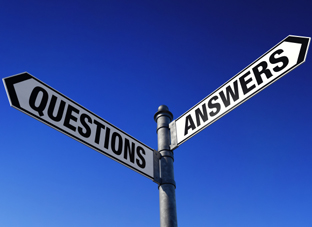 Over To You …
Thank You For Your Kind Attention
SQL That (Almost) Tunes Itself:Oracle 12c’s Built-In Tuning Features
If you have any questions or comments, feel free to:
E-mail me at jczuprynski@zerodefectcomputingcom
Follow my blog: http://jimczuprynski.wordpress.com
Follow me on Twitter (@jczuprynski)
Connect with me on LinkedIn (Jim Czuprynski)
Coming Soon …
Coming in Spring 2015 from Oracle Press:
Oracle Database Upgrade, Migration & Transformation Tips & Techniques
Covers everything you need to know to upgrade, migrate, and transform any Oracle 10g or 11g database to Oracle 12c
Discusses strategy and tactics of planning Oracle migration, transformation, and upgrade projects
Explores latest transformation features:
Recovery Manager (RMAN)
Oracle GoldenGate
Cross-Platform Transportable Tablespaces
Cross-Platform Transport (CPT)
Full Transportable Export (FTE)
Includes detailed sample code
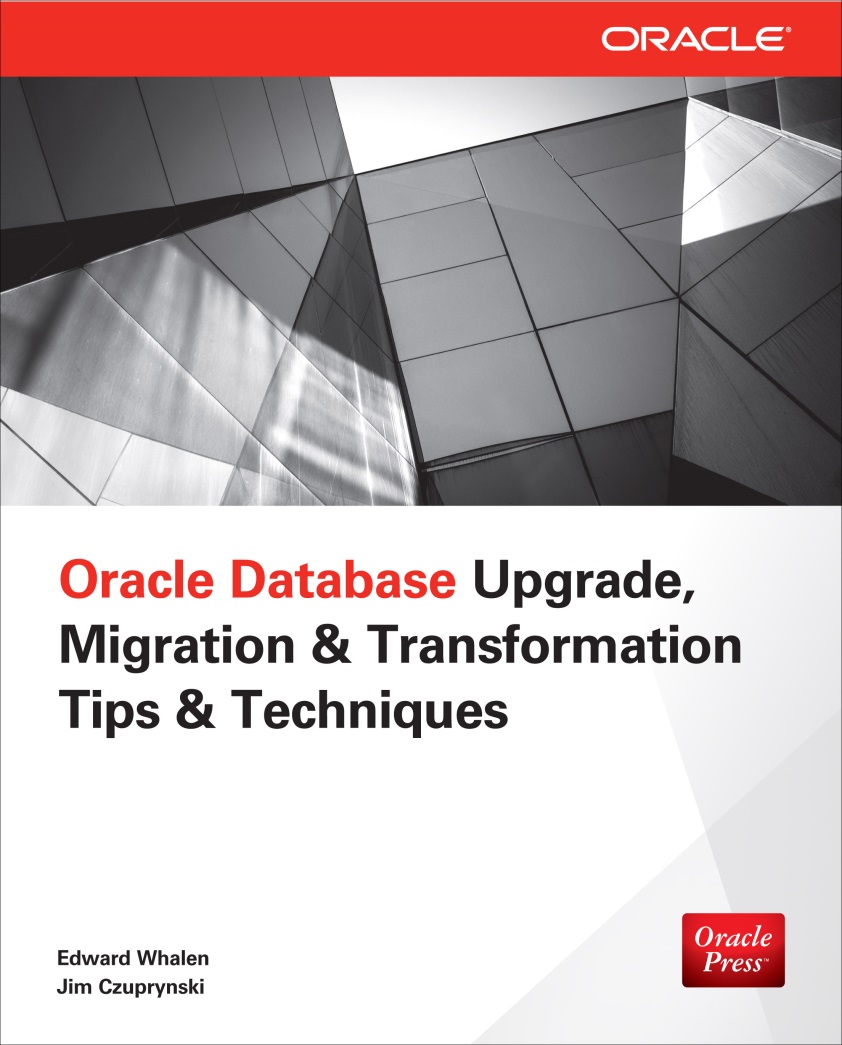